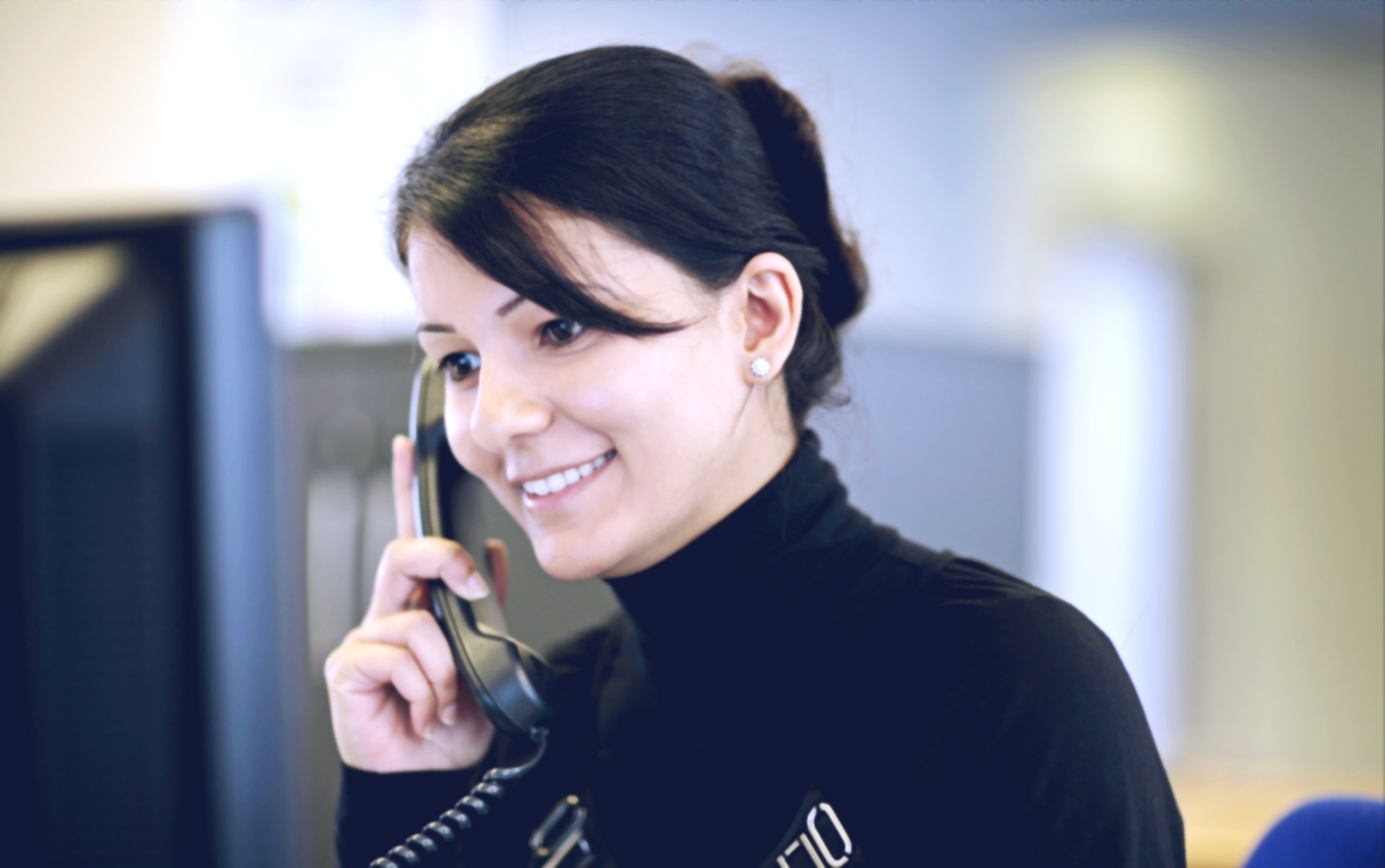 Indkøb hos Statens Indkøb
V/ Irene Pless, Undervisningsministeriet
Hvem er Statens Indkøb?
Er en del af Moderniseringsstyrelsen i Finansministeriet. 

Statens Indkøbs primære opgave er at effektivisere dele af det fælles statslige indkøb (det statslige indkøbsprogram).

Det sker ved indgåelse af rammekontrakter på en lang række vareområder – primært til staten. 

I 2015 udbydes den 9. fase af nye og genudbudte aftaler.
[Speaker Notes: Inden beslutningen om igangsættelsen af Statens Indkøbsprogram, gennemførte McKinsey en analyse, der viste, at det statslige indkøb som helhed ikke var tilstrækkeligt effektivt på trods af den eksisterende indsats for effektivisering af indkøbsområdet.

 Analysen påviste eksempelvis store prisforskelle på produkter med samme producent og samme varenummer: Fx 51 pct. forskel i pris på den samme printerpatron og 50 pct. forskel i pris på den samme kontorstol.

 McKinsey skønnede, at der på de særlige indkøbskategorier, der kan standardiseres og som købes i stort set hele staten (årlige udgifter til disse kategorier på ca. 12 mia. kr. årligt), ville kunne realiseres en besparelse på ca. 10 pct. svarende til ca. 1,2 mia. kr. årligt.]
De tre principper bag Statens Indkøbsprogram
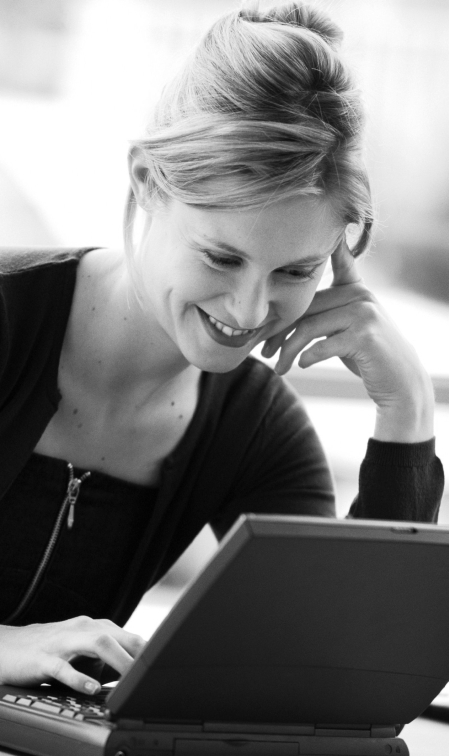 Standardisering: Sortimentet udgøres af færre men fornuftige standarder 

Koordinering: Færre leverandører

Forpligtelse: Ministerierne m.fl. er er forpligtet til at anvende indkøbsaftalerne

	    … for skarpere priser.
Faseopdelte udbud
2007
2008
2009
2010
2011
2012
2013
Kontormaskiner
Kontorvarer
Møbler / inventar
PC’er
1. fase
Software
Servere
Storage
Telefoni / data
2. fase
It-konsulenter
Møbler
Netværkskomp.
Rejser inkl. bureau
Telefoniudstyr
3. fase
Antivirrus-software 
Av-udstyr
Konferencehoteller i DK
Multifunk.maskiner 
Printere
Videokonferenceudstyr
4. fase
Kontorvarer
Hotelophold i DK
Telefoni og data
Mobilt internet
Trykkeriydelser
Kopi- og printydelser
Microsoft-konsulenter
5. fase
Kontrolcentral
Rengøring 
Vagtydelser 
PC’er
Servere & Storage
6. fase
Kontormøbler
Netværkskomp.
Flytteydelser
Rengørings- og forbrugsartikler
Kontorartikler
7. fase
Aftaledækning hos Statens Indkøb 2014
IT- aftaler
AV-materiel
Computere
Datakommunikation	
Forbrugsstoffer og datatilbehør
Grafisk software 
Hjemmearbejdspladser
Sikkerhedssoftware
Konsulentassistance vedr. Microsoftprogrammel
Telefoni og mobilt bredbånd
Netværkskomponenter
Printere
Storage 
Servere
Øvrige aftaler
Hotelophold i Danmark	
Konferencefaciliteter
Kontorartikler 
Kontormøbler
Kontrolcentraler
Kopi- og printydelser 
Trykkeriydelser
Multifunktionsmaskiner 
Papir i ark
Rejsebureauydelser
Rengøring
Rengørings- og forbrugsartikler
Vagtydelser
Flytteydelser
Oversigt over nye indkøbsaftaler i 2015 (9. fase)
Papir i ark (genudbud)
Forbrugsstoffer og datatilbehør (genudbud)
Trykkeri-, kopiydelser (genudbud)
Printydelser (genudbud)
Hotelophold i Danmark (genudbud)
Sikkerhedsprogrammel til mobile enheder (nyt udbud)
Tablets (nyt udbud)
Kurser i projektledelse (nyt udbud)
De selvejende institutioner kan anvende aftalerne
De selvejende institutioner har mulighed for at tilmelde sig de fællesstatslige aftaler.

Frivillig anvendelse efter tilmelding (for alle indkøbsaftaler indgået i og efter 2010).

Tilmelding til Statens Indkøbs nye aftaler (9. fase). Ingen tidsfrist for tilmelding

Du kan tilmelde din institution til en aftale ved at udfylde og sende en tilslutningsaftale på hjemmesiden Ethics.
Fordele ved at anvende aftalerne
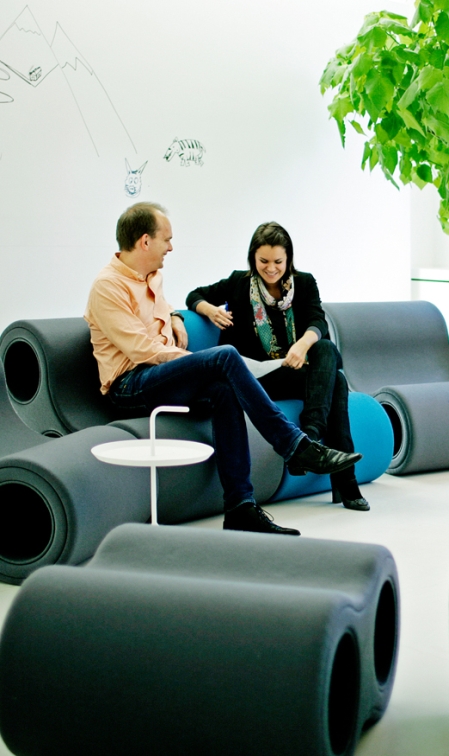 Opnår besparelser

Overholder udbudsreglerne

Frigør interne ressourcer

Der er mange ene-leverandør-aftaler,  hvilket gør indkøbet enkelt 

Overholder krav til miljø, bæredygtighed og CSR
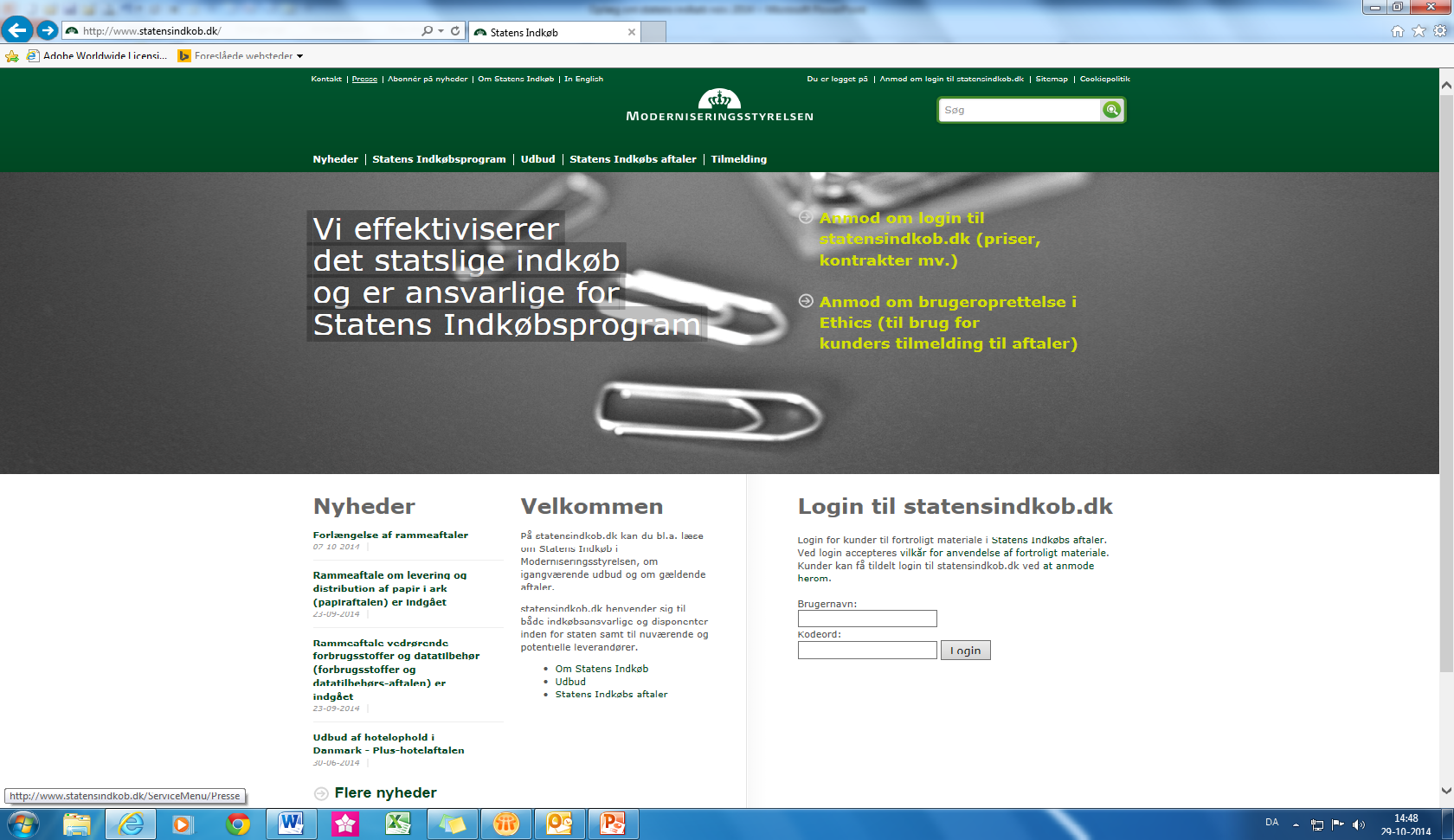 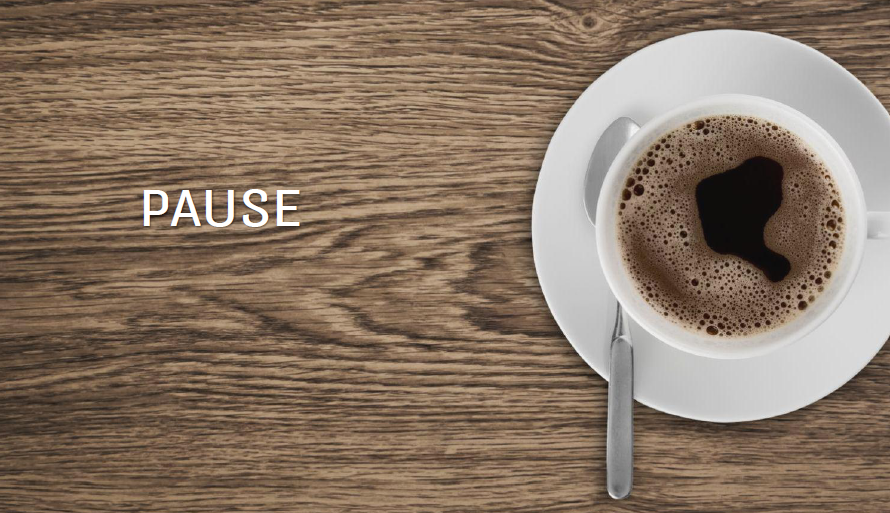 PAUSE
[Speaker Notes: Om lidt skal vi spise frokost.

Men inden da vil jeg som lovet komme tilbage til hvordan eftermiddagens program vil forløbe.

Dialogøer
I frokostpausen og resten af dagen kan du komme i dialog med alle os fra SKI om de emner, der er listet her. Vi er klar til at svare på store og små spørgsmål, og det er bare at gå hen til en ø og stille dit spørgsmål.

På øerne kan du også få udleveret udbudsplanen, vejledninger og faktaark m.m.

Skift slide]